Manage and monitor your Fabric tenant using the Admin monitoring workspace
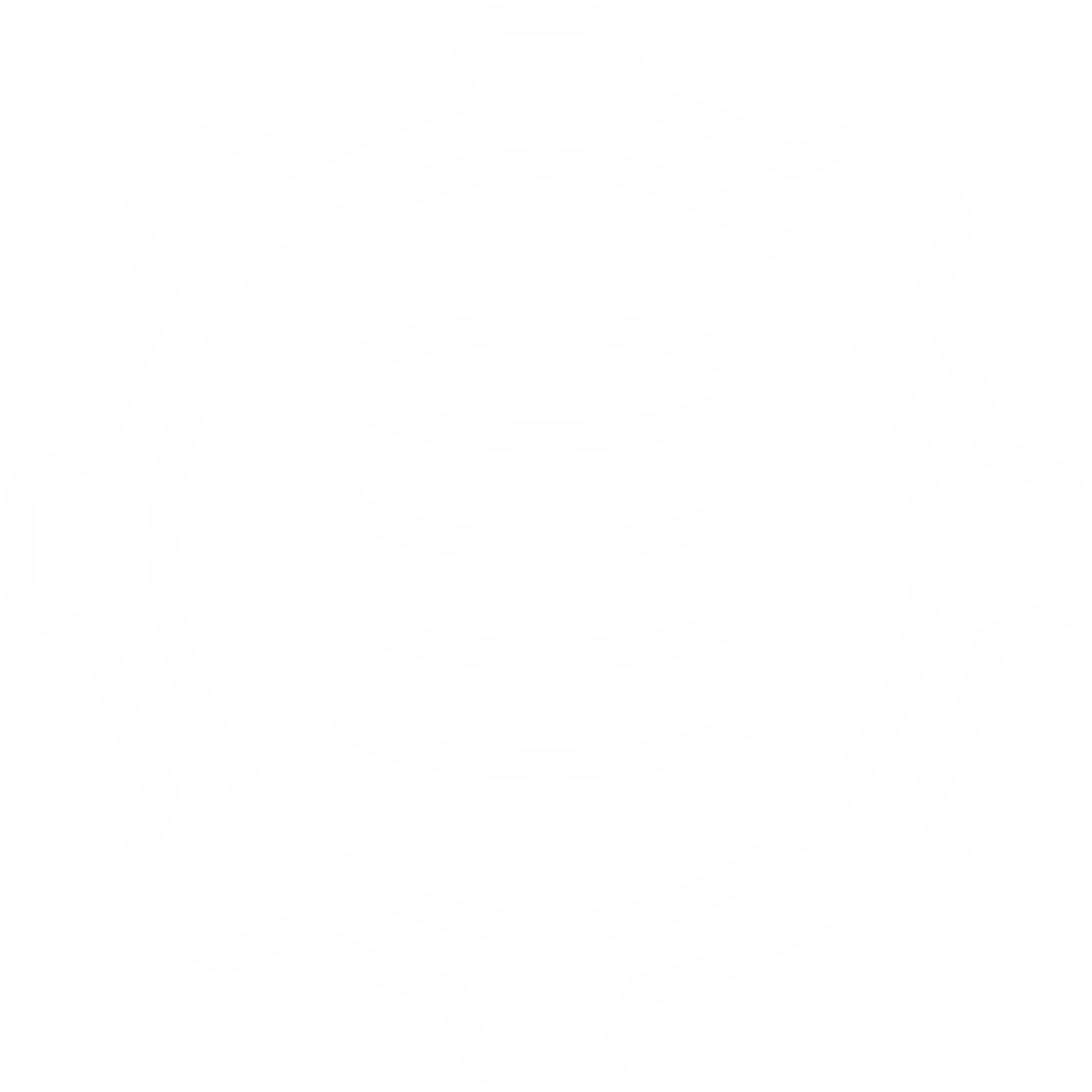 Iqbal Khan
Senior Data Analyst @ Microsoft
iqbalkhan@microsoft.com
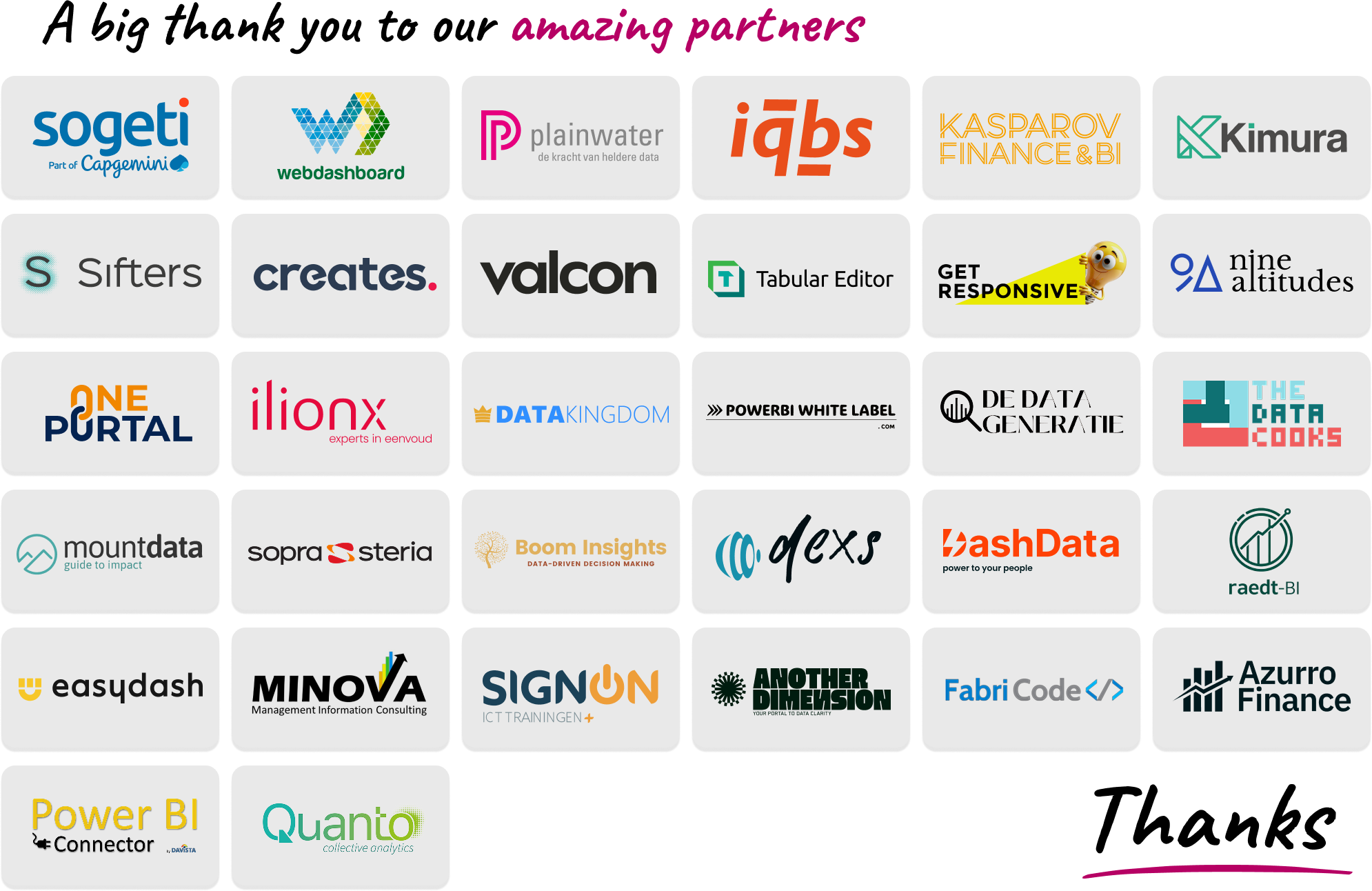 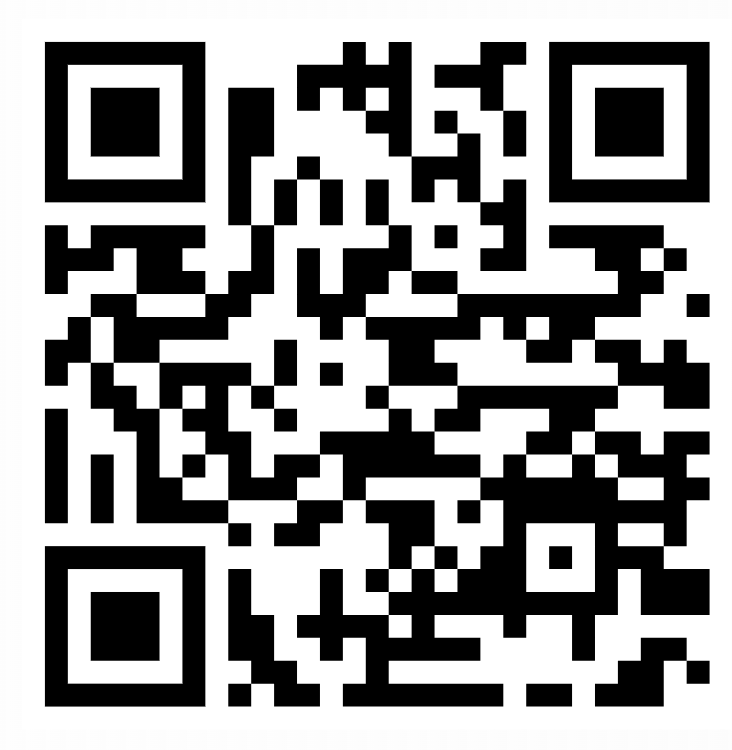 Presenter Intro
Iqbal Khan
Admin Monitoring – Reporting Lead
Joined Microsoft in 2021 as a Power BI architect
Moved to Fabric engineering in 2023
Previously spent time at Deloitte, EY, and Calendly in various engineering roles
Based in NYC with my wife Kellie and cat Jax
Fun fact: Had 5+ stroopwafels this week
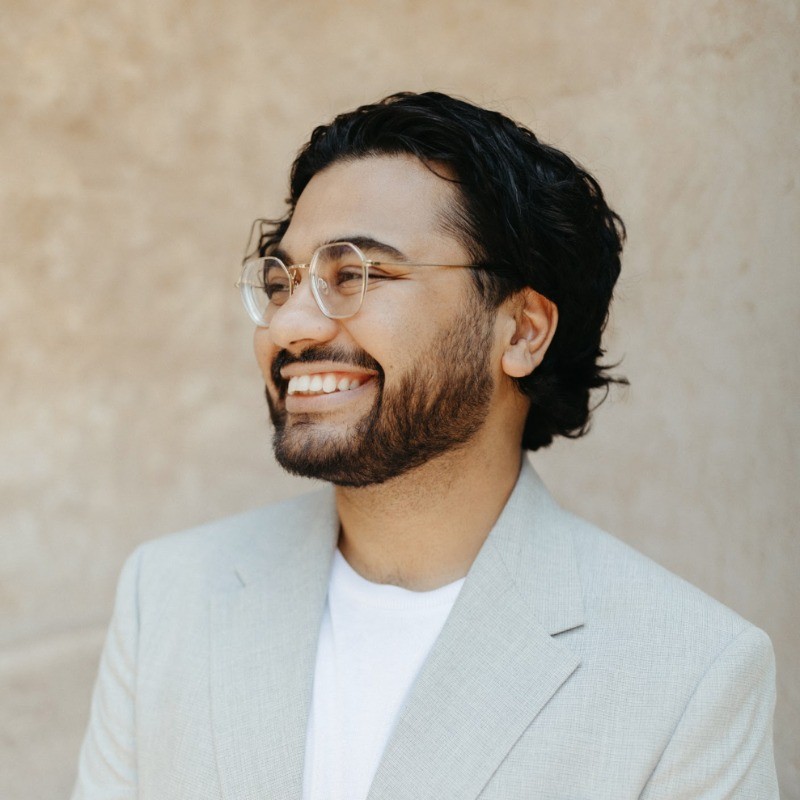 Agenda
1
Intro / Why monitoring?
2
Admin monitoring deep-dive
3
Live demos, upcoming content, and overall roadmap
4
Q/A
Why monitoring?
Why monitoring?
More specifically, Fabric monitoring can answer questions like:
Which workspaces have the highest number of artifacts?
What activities are guest/external users conducting in my tenant?
Do I have items shared with the entire organization through links?
An item I frequently use is missing, was it deleted? Who was it deleted by?
Which are my most widely shared items through individual users or security groups?
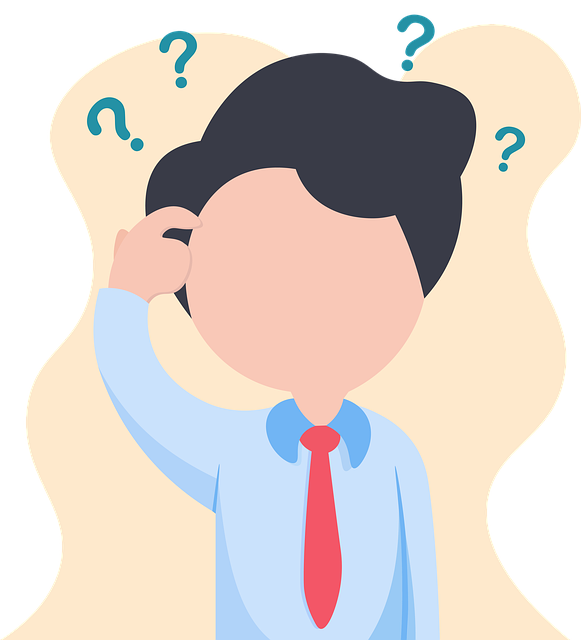 What solution is right for me?
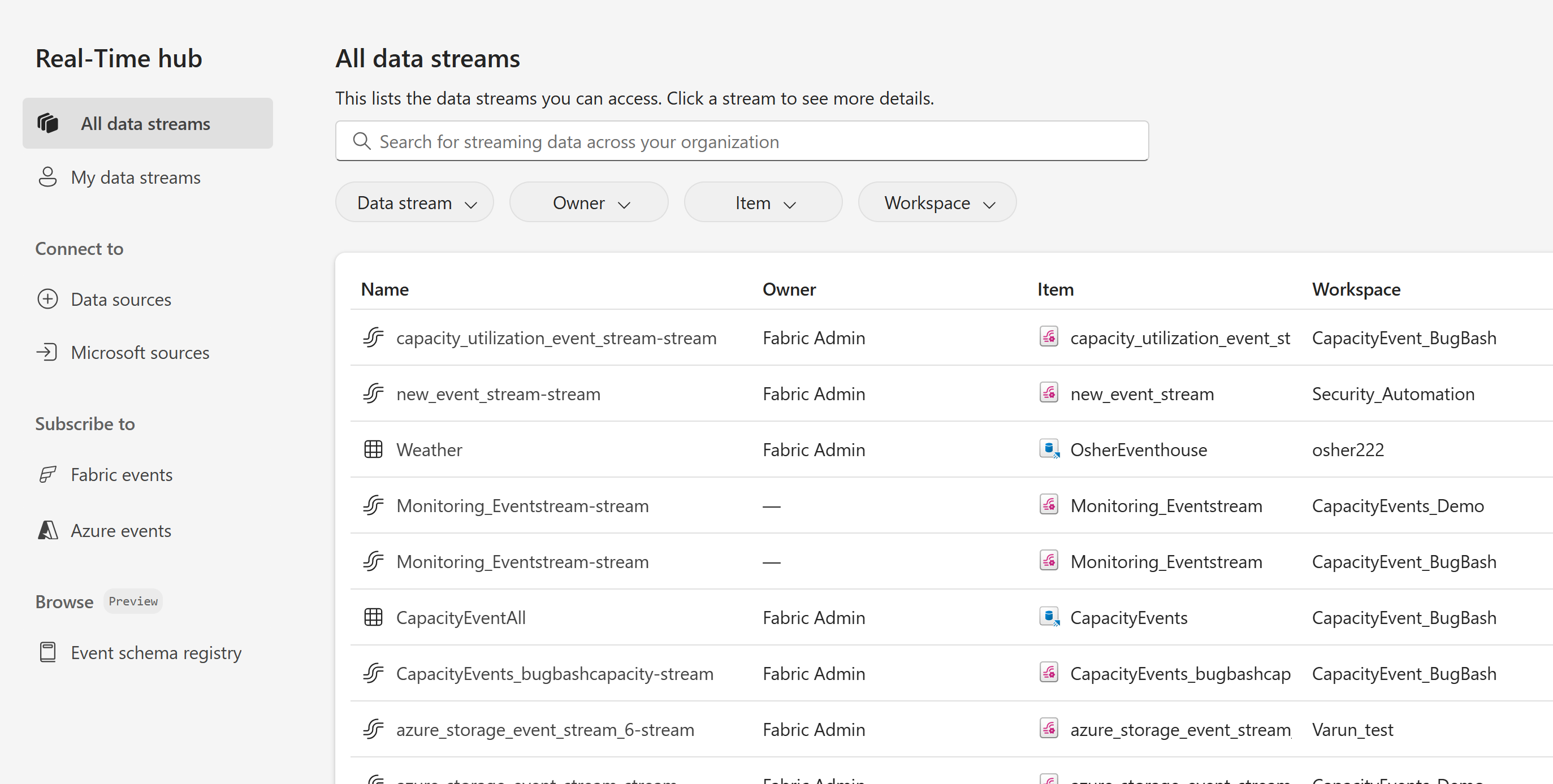 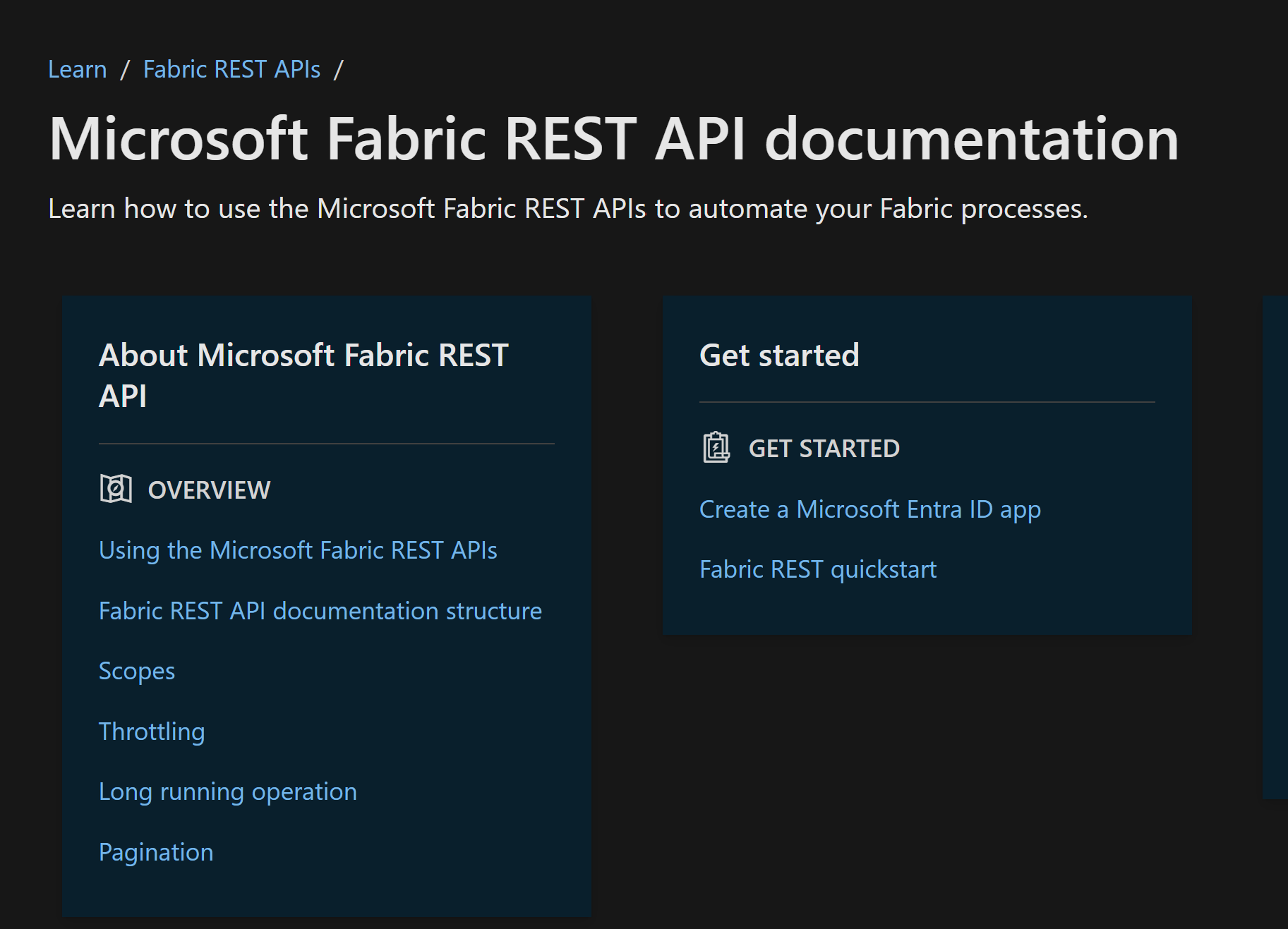 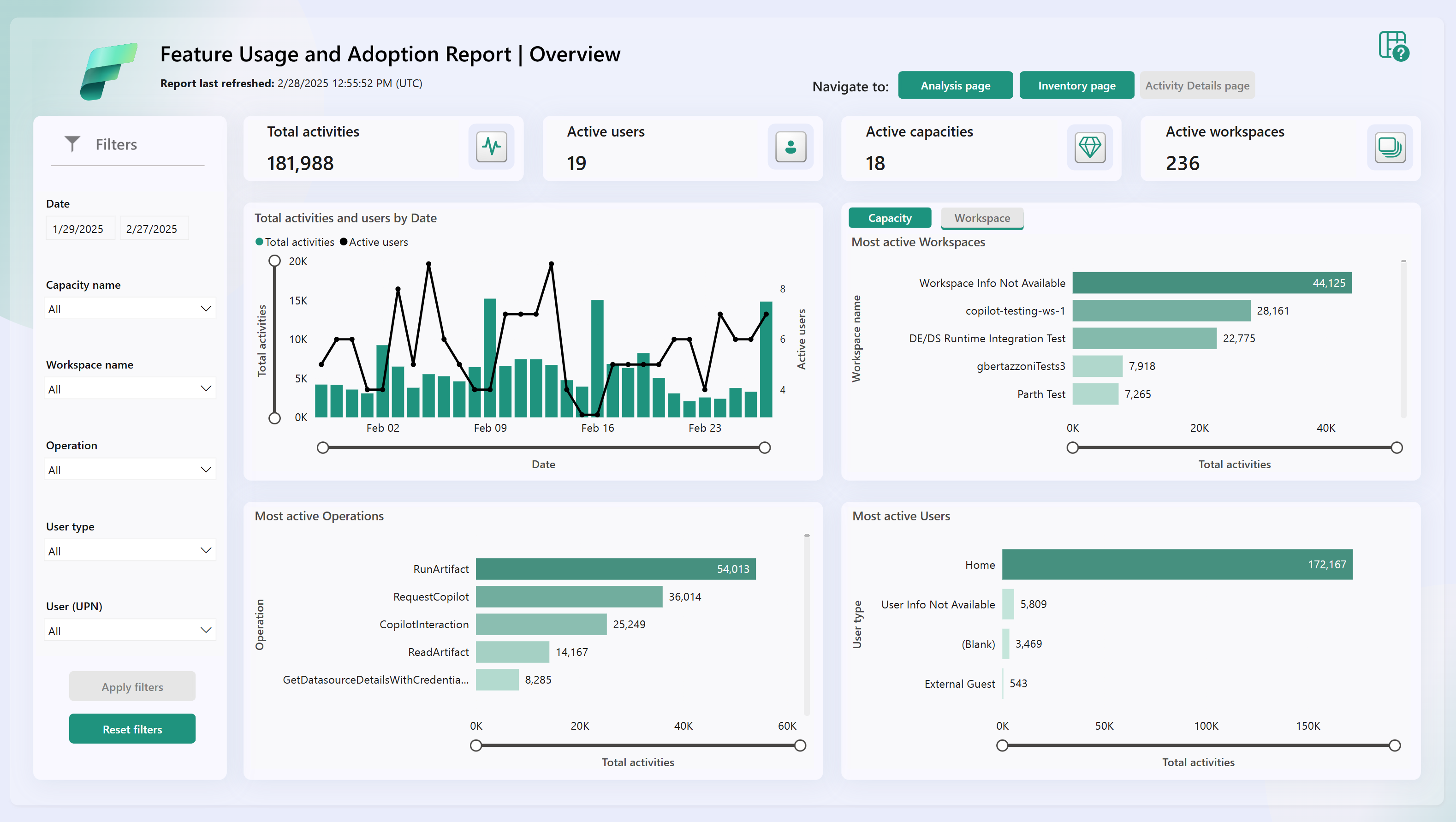 Real Time Hub – Event streaming for Fabric workloads for responsive actions | Developer
APIs – Flexible, programmatic data extraction & automation | Admin\Developer
Admin monitoring – Out of the box reports on key governance scenarios | Admin
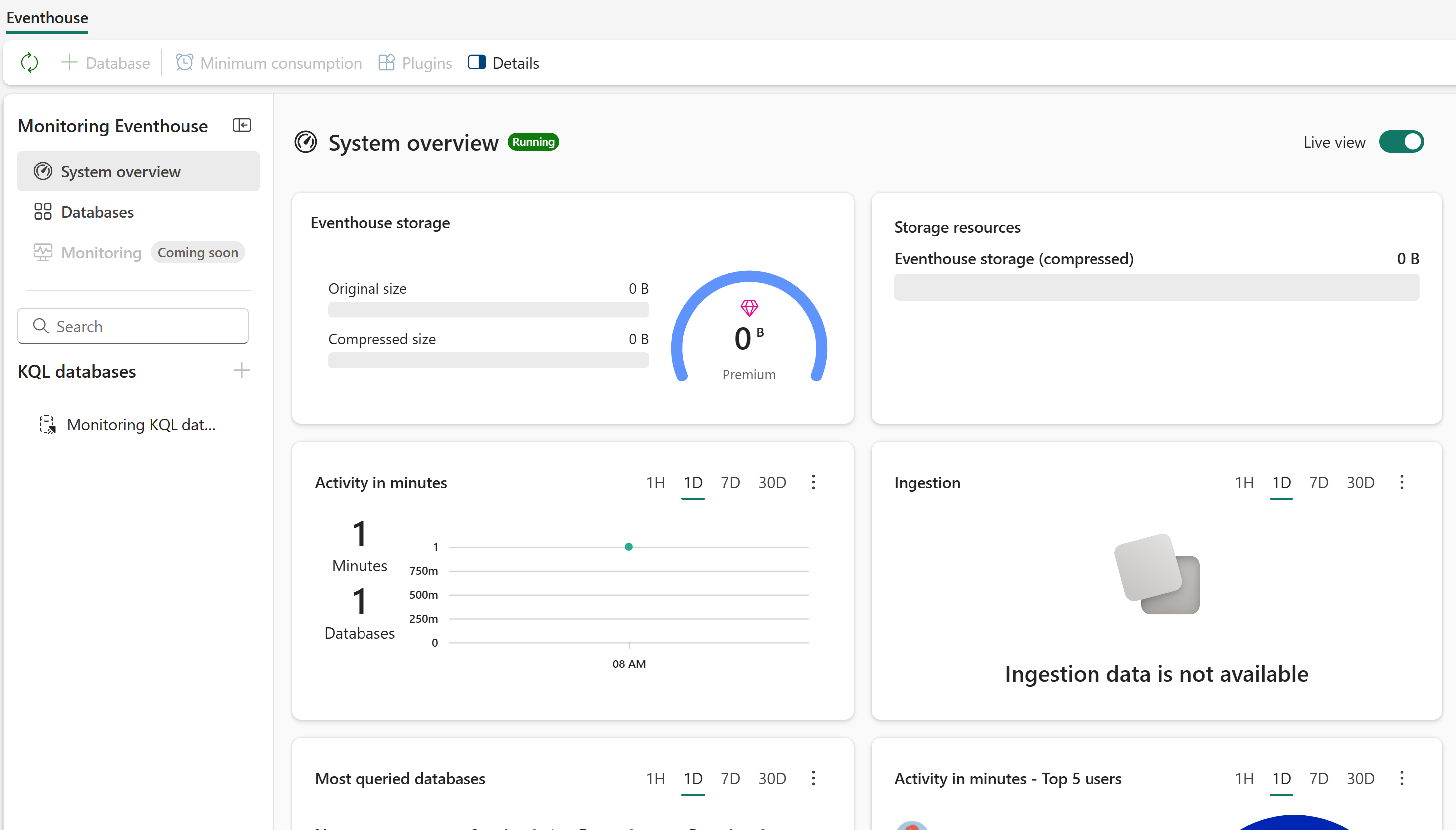 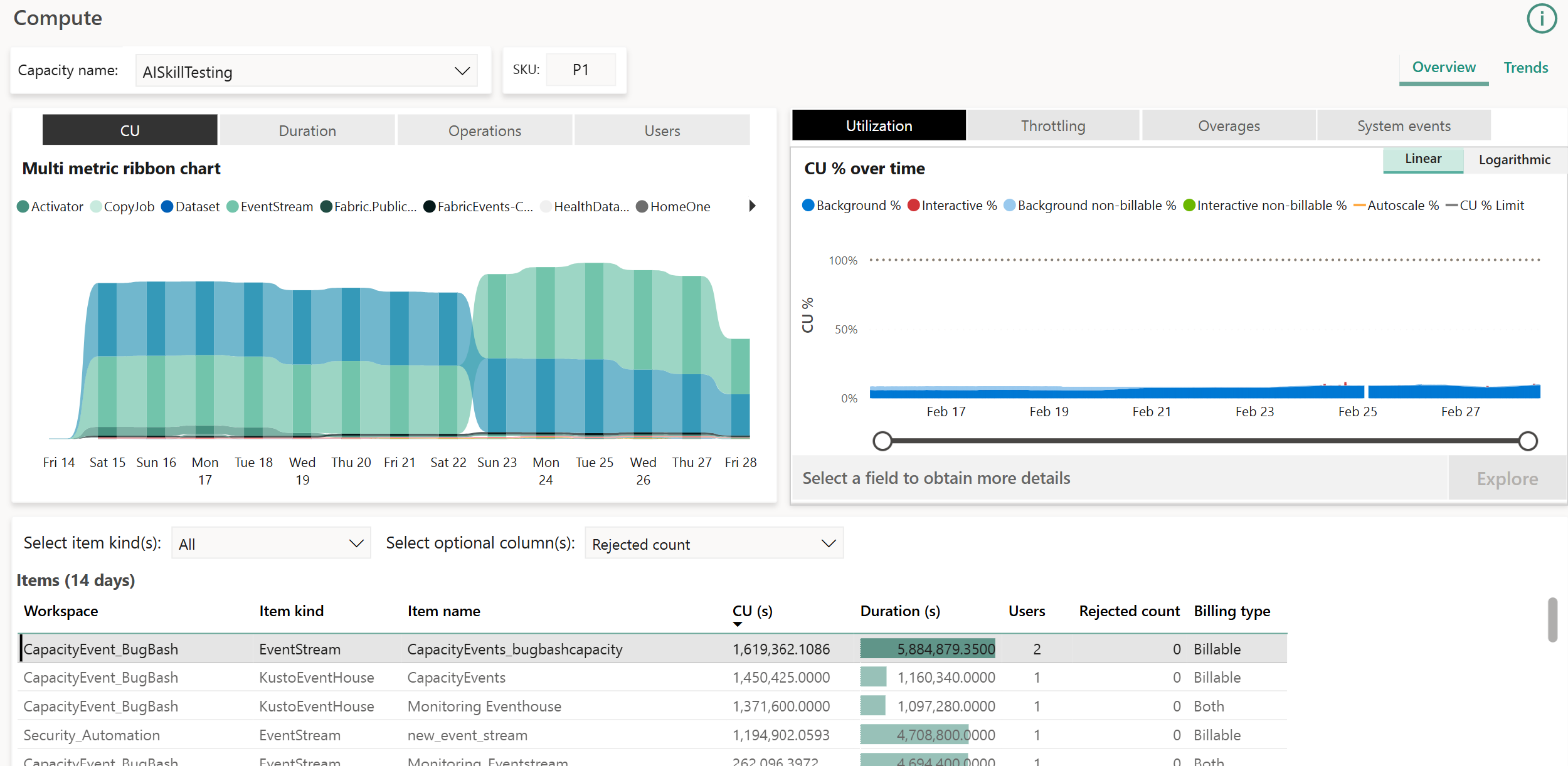 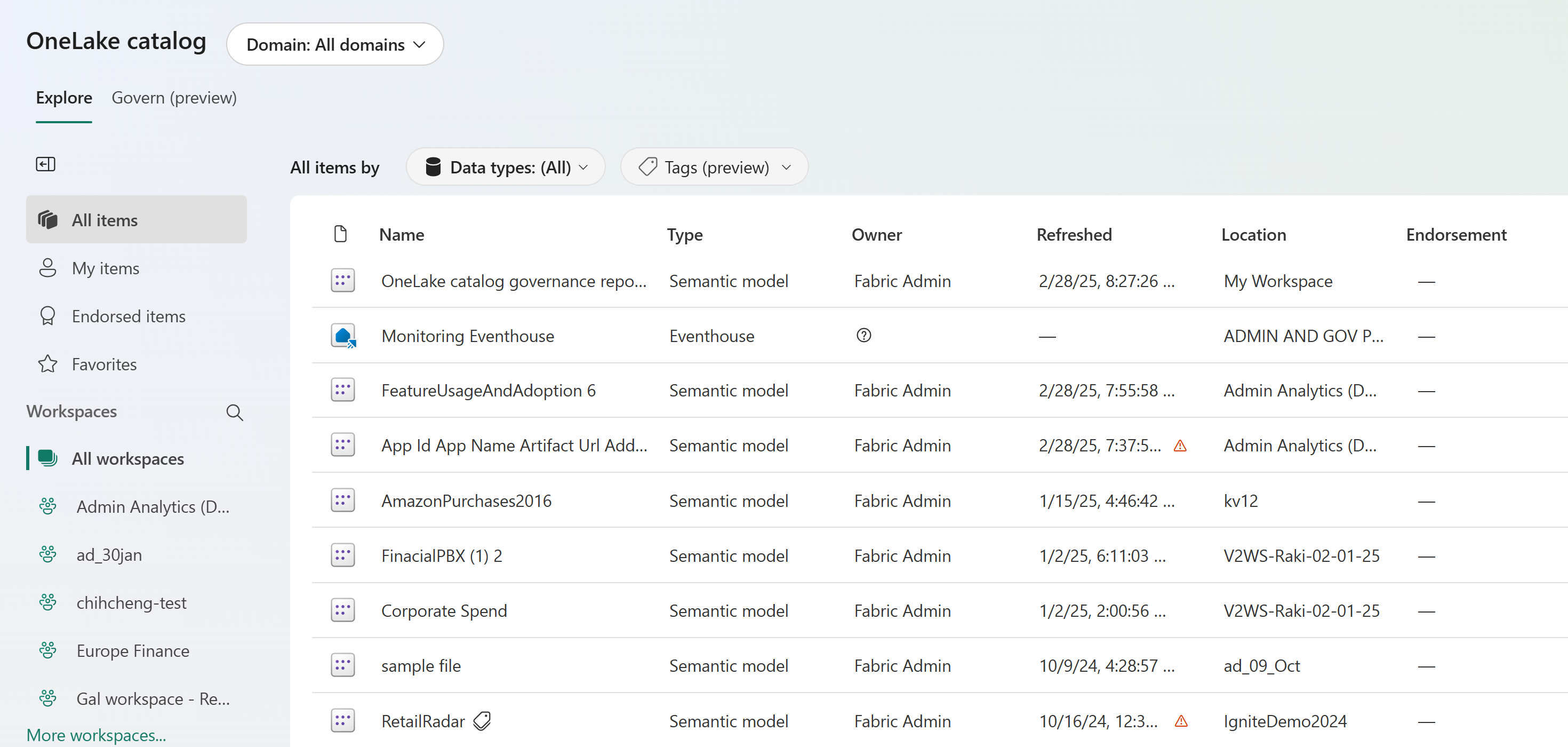 Workspace Monitoring – Diagnostic logging for Fabric items | Developer
Capacity Metrics App – Capacity management and resource planning | Tenant\Capacity Admin
OneLake catalog – Actionable lens into your data estate | Developer
What preceded the Admin monitoring workspace?
As a Fabric admin, I want to know who is using Analyze in Excel:
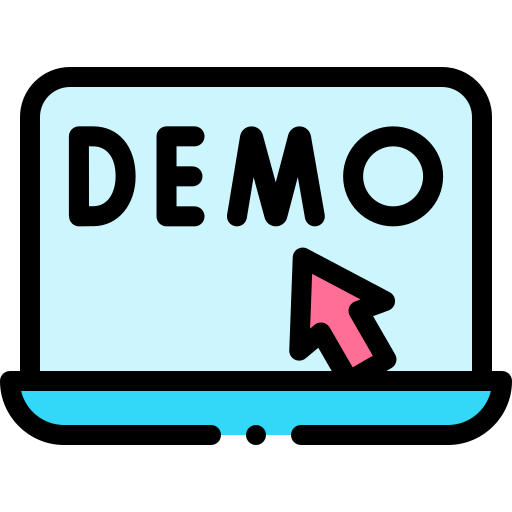 * Execute Activity Events API & Scanner API* Ingest data into report to build monitoring solution
What is the Admin monitoring workspace? (public preview)
One-stop shop for enterprise reporting and analytics
Includes out of the box reporting focused on Fabric tenant management scenarios
Also includes semantic models for customization
Available to all tenants regardless of licensing type or total # of users
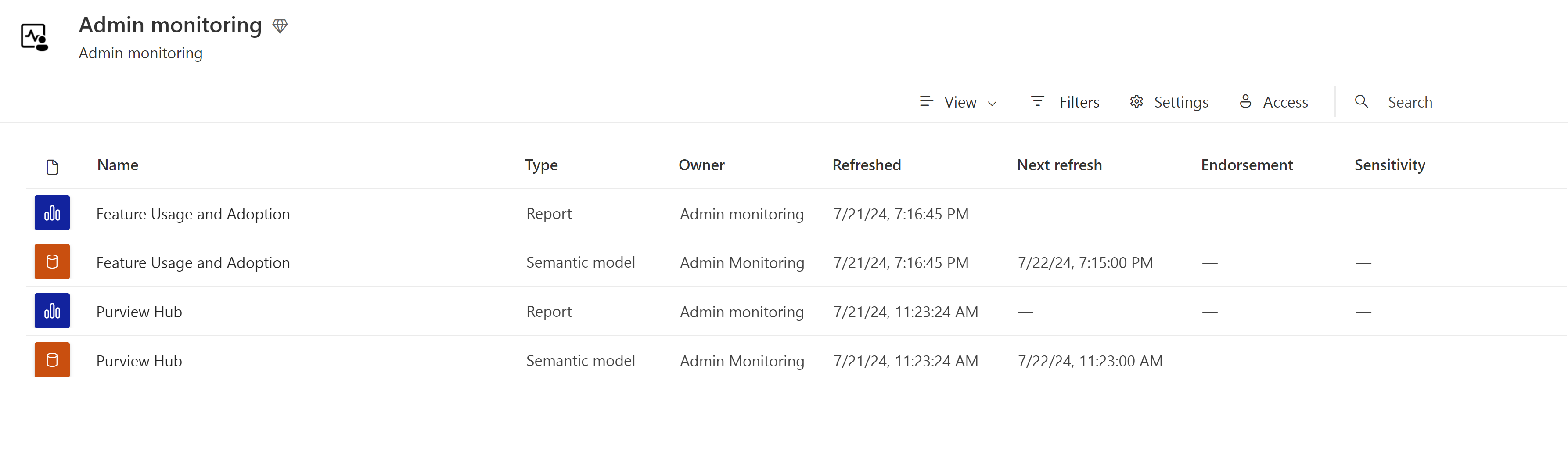 Who is the workspace intended for?
How does it all work?
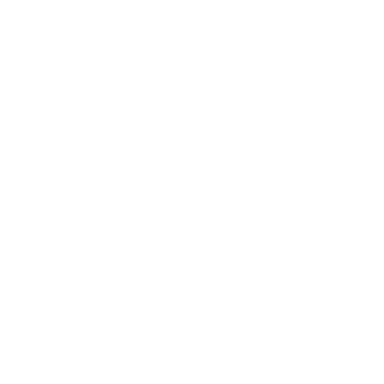 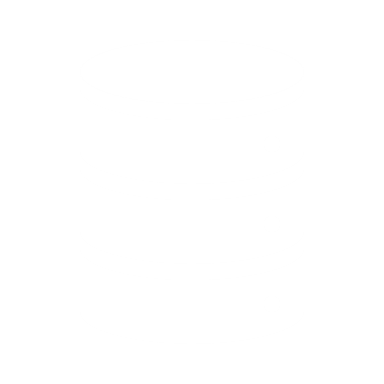 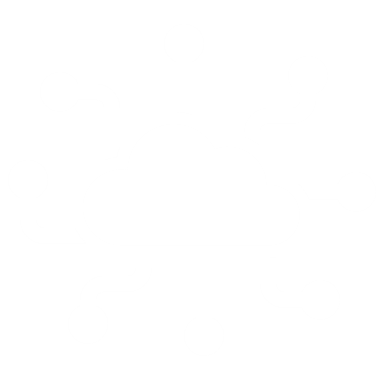 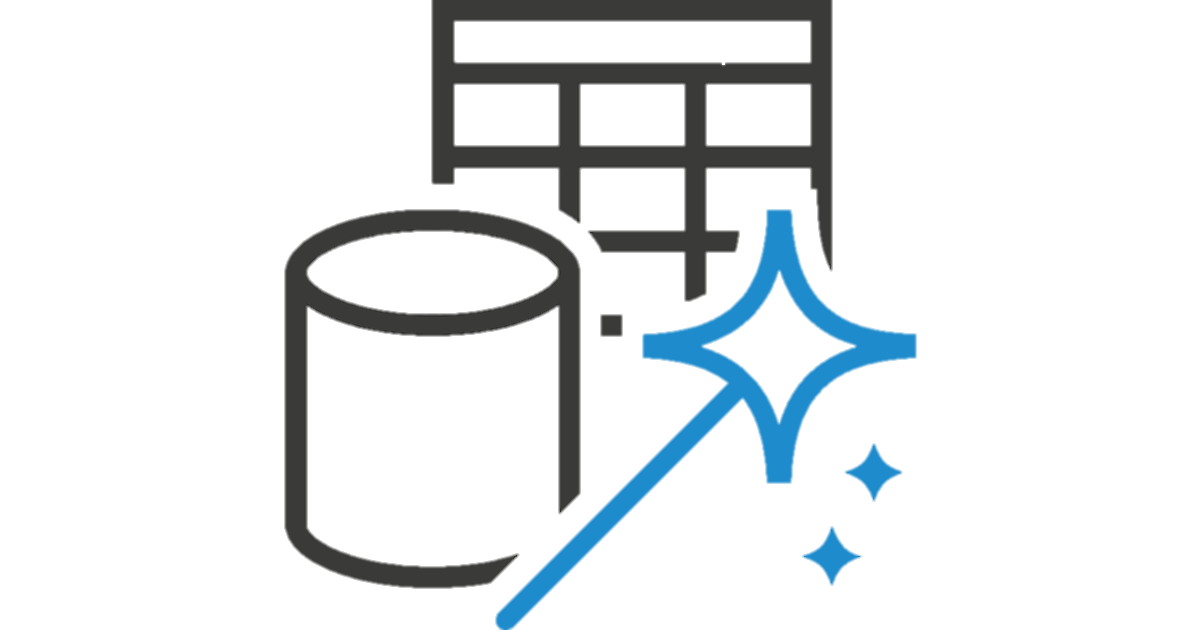 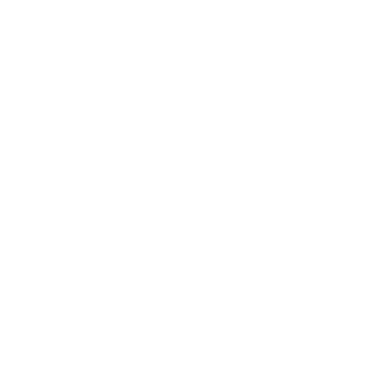 Admin monitoring FAQ’s
FAQs:
Hosted on Pro but can be moved to capacity
30 days of “fact” AKA transactional data
Metadata reflects from previous day’s snapshot, retained for 30 days post deletion
Reports take ~5 min to refresh with data upon initial install, will appear blank at first

Limitations/Considerations:
Models can be further customized via composite model, but not edited
Re-init required via Delete API to remove workspace, report, or model shares (but not links)
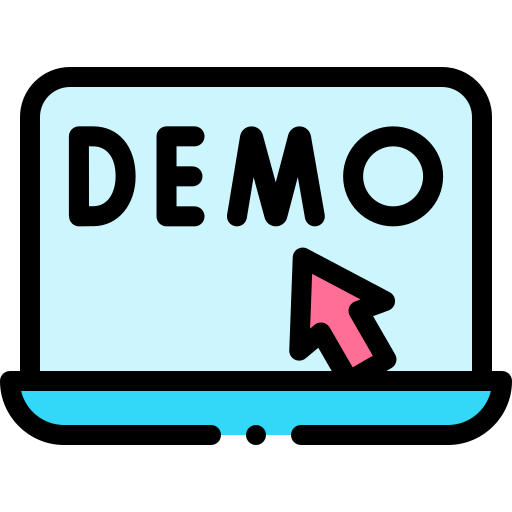 * Workspace overview* Highlight different sharing options, workspace caveats
Feature usage and adoption report (public preview)
Audit-focused
What activities are occurring in your tenant, by whom, on which item, and where?
Identify your most ‘active’ or ‘dormant’ items
Investigate activities by home tenant and guest users
Analyze custom scenarios via drill through and flexible visuals
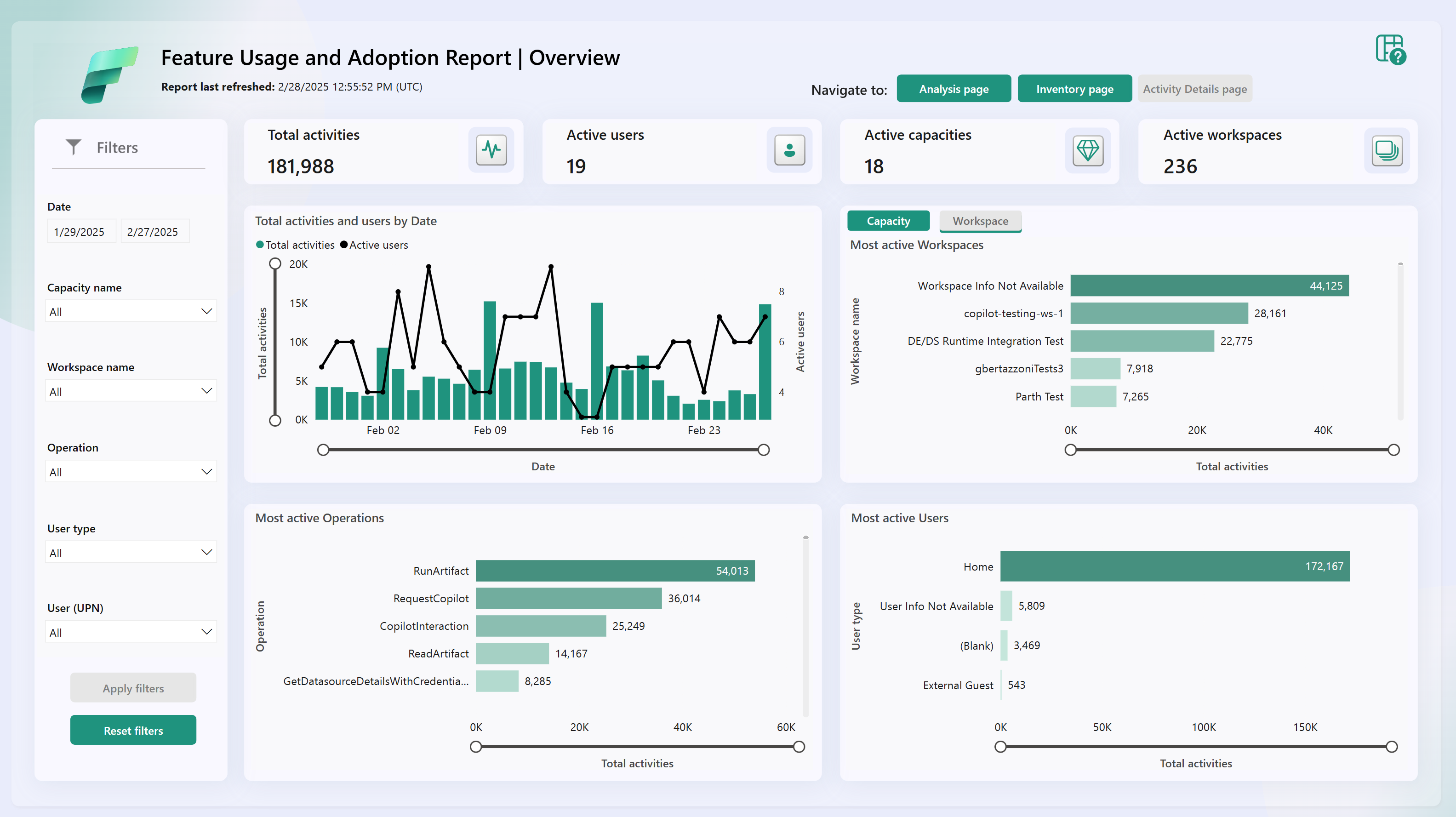 As a Fabric admin USING ADMIN MONITORING, I want to know who is using Analyze in Excel:
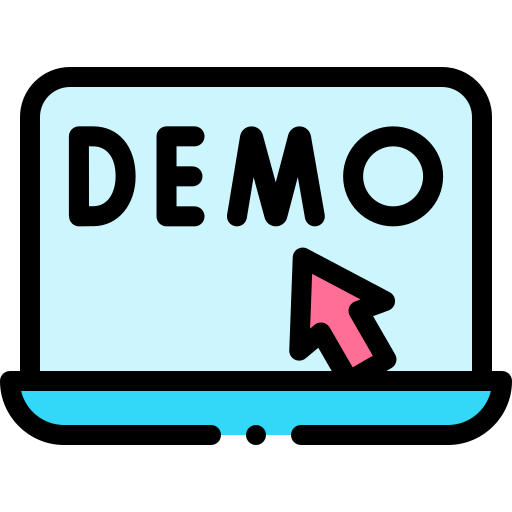 * Report deep-dive:Feature Usage and Adoption report
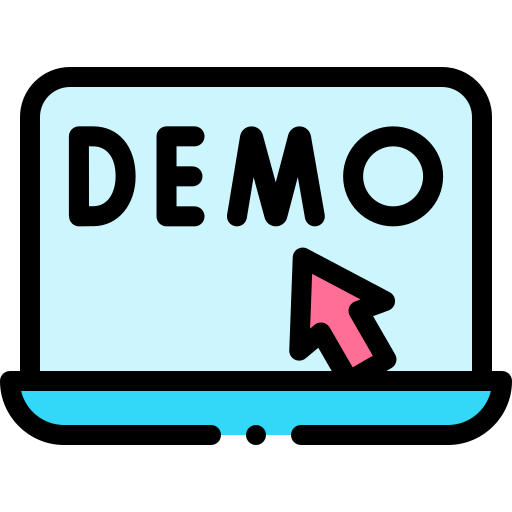 * Connect to AM models in the Service to build custom reports* Use “Explore” feature to create quick analyses
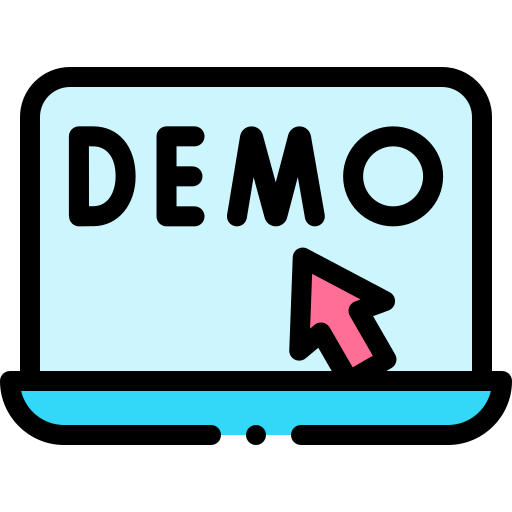 * Connect to models via Desktop / creating a composite model* Adding additional dimensions for custom reporting
Additional links and resources
Public docs:
Admin monitoring workspace
Feature usage and adoption report

Other helpful resources:
Power BI implementation planning

Reach us at: Adminmonitoring@microsoft.com
Questions?And thank you!
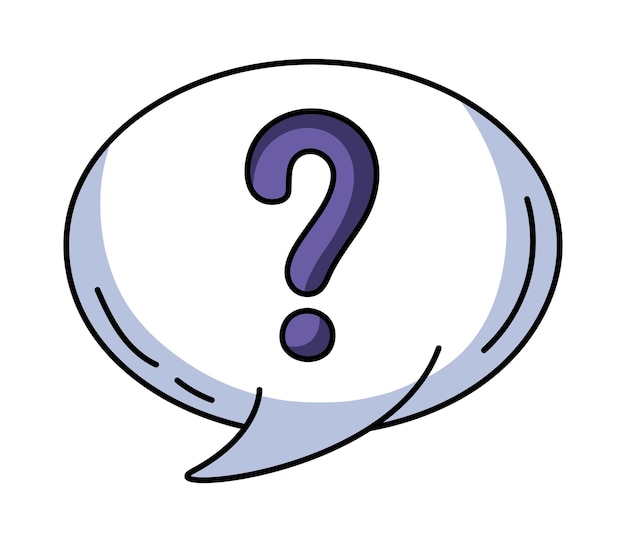 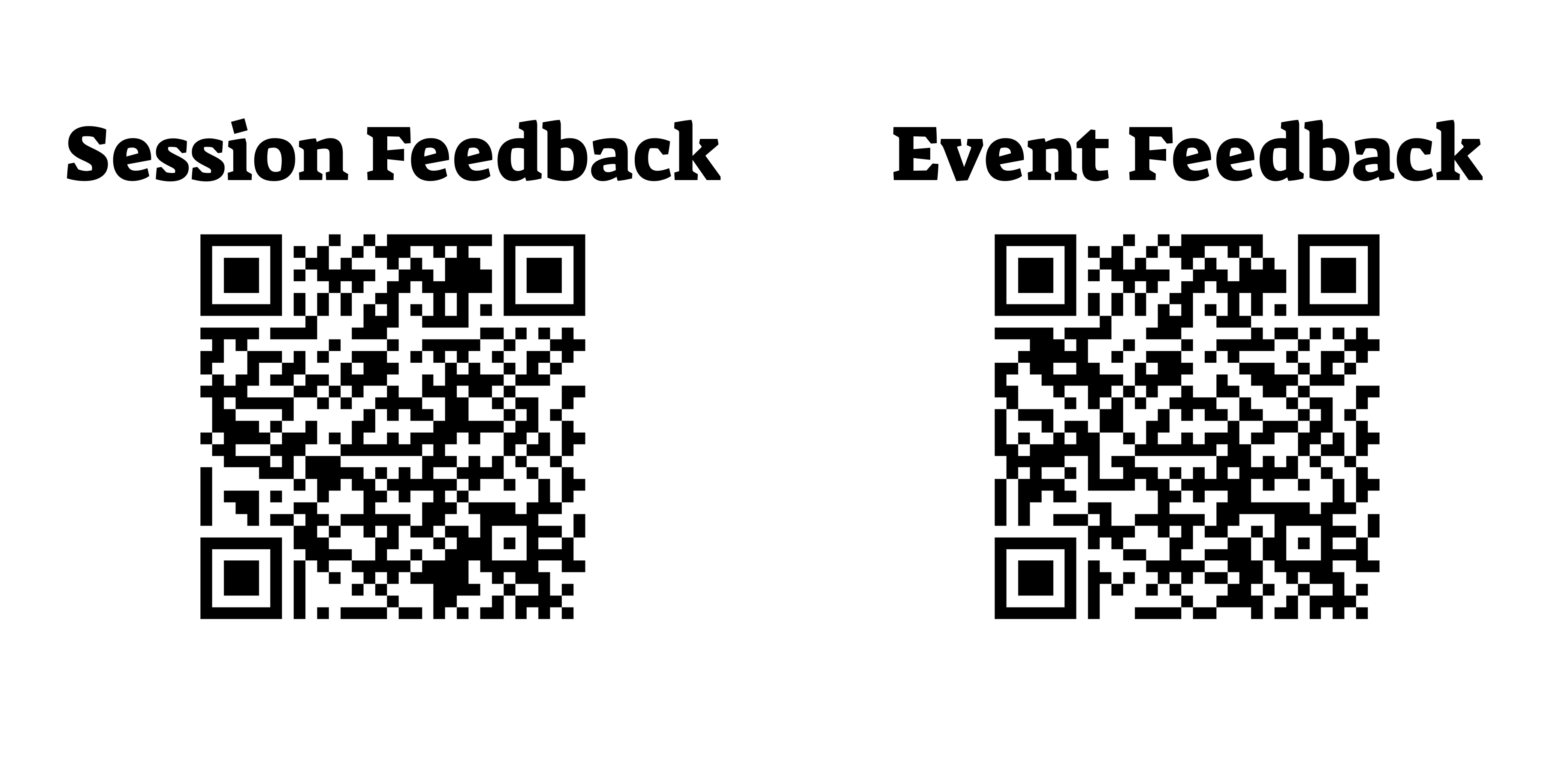